cp-7. 配列
（C プログラミング入門）
URL: https://www.kkaneko.jp/pro/adp/index.html
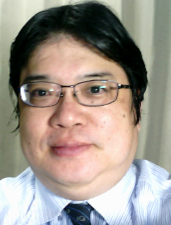 金子邦彦
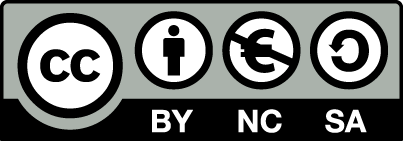 1
内容
例題１．月の日数
　	配列とは．配列の宣言．配列の添え字．
例題２．ベクトルの内積
例題３．合計点と平均点
例題４．棒グラフを描く
	配列と繰り返し計算の関係
例題５． 行列の和
	２次元配列
2
目標
配列とは何かを理解し，int, double を使った配列の宣言と使用ができるようになる

配列と繰り返し文を組み合わせて，多量のデータを扱えるようになる
3
配列
添字
０
１
２
３
データの並びで，０から始まる番号（添字）が付いている
4
例題１．月の日数
年と月を読み込んで，日数を求めるプログラムを作る
うるう年の２月ならば２９
日数を求めるために，サイズ１２の配列を使う

		例） 2001 年 11 月  →  30
5
月の日数
#include <stdio.h>
#pragma warning(disable:4996)
int main() 
{
    int num_days[] = {31, 28, 31, 30, 31, 30, 31, 31, 30, 31, 30, 31};
    int y;
    int m;
    printf( "y=" );
    scanf( "%d", &y );
    printf( "m=" );
    scanf( "%d", &m );
    if ( (m == 2) && (((y % 400) == 0) || (((y % 100) != 0) && ((y % 4) == 0)))){
        printf( "number of days(%d) = 29\n", m );
    }
    else {
        printf( "number of days(%d) = %d\n", m, num_days[m-1] );
    }
    return 0;
}
配列の宣言
配列からの
読み出し
「ｍ－１」に意味がある
6
月の日数
実行結果の例
y=2001
m=11
number of days(11) = 30
7
プログラムとデータ
メモリ
31
num_days[0]
num_days[1]
28
num_days[2]
31
num_days[3]
30
num_days[4]
31
num_days[5]
30
num_days[m-1];
num_days[6]
31
配列からの値の
読み出し
num_days[7]
31
num_days[8]
30
num_days[9]
31
30
num_days[10]
31
num_days[11]
8
配列の宣言
配列には，名前と型（データの種類のこと）とサイズがある
整数データ		int
浮動小数データ 	double
配列を使うには，配列の使用をコンピュータに伝えること（宣言）が必要
int num_days[] = {31, 28, 31, 30, 31, 30, 31, 31, 30, 31, 30, 31};
整数
データ
名前は
num_days
配列のサイズ
は１２
9
配列の添字
添字
０
配列の中身を読み書きするときには，配列の名前と添字を書く
	例）  num_days[m-1]
		
添字は０から（サイズー１）まで
	例）  サイズ１２の配列の		  添字は，０から１１まで
１
２
３
４
５
これが添字
６
７
８
９
１０
１１
10
配列の読み書き
添字を付けて，普通の変数と同じように使う
	例）
    	v[0]=1.3;
		a=v[1];
		printf("%f", v[2]);
		scanf("%lf", &v[3]);
11
例題２．ベクトルの内積
ベクトル（1.9, 2.8, 3.7）と，ベクトル（4.6, 5.5, 6.4）の内積を表示するプログラムを作る
２つのベクトルの内積の計算のために，サイズ３の配列を２つ使う
12
例題２．ベクトルの内積
#include <stdio.h>
int main()
{
    double u[]={1.9, 2.8, 3.7};
    double v[]={4.6, 5.5, 6.4};
    int i; 
    double ip;
    ip = 0;
    for (i=0; i<3; i++) {
        ip = ip + u[i]*v[i];
    }
    printf("内積=%f\n", ip);
    return 0;
}
配列の宣言
配列からの
読み出し
13
ベクトルの内積
実行結果の例
内積=47.820000
14
プログラムとデータ
メモリ
1.9
u[0]
u[1]
2.8
u[2]
3.7
4.6
v[0]
v[1]
5.5
v[2]
6.4
ip = ip + u[i]*v[i];
配列からの値の
読み出し
15
配列の宣言
double u[]={1.9, 2.8, 3.7};
double v[]={4.6, 5.5, 6.4};
浮動小数
データ
名前は
u と v
配列のサイズ
は３
16
プログラム実行順
ip = 0.0;
i = 0;
Yes
i < 3
No
ip = ip + u[i]*v[i];
printf("内積=%f\n",ip);
i++;
17
ベクトルの内積
繰り返し条件式
が成り立つか
i の値
ip の値
繰り返し
１回目
i = 0      i < 3 が成り立つ    ip = ip + u[0] * v[0];
つまり ip の値は u[0]*v[0]
繰り返し
２回目
i = 1      i < 3 が成り立つ    ip = ip + u[1] * v[1];
つまり ip の値は u[0]*v[0] + u[1]*v[1]
繰り返し
３回目
i = 2      i < 3 が成り立つ    ip = ip + u[2] * v[2];
つまり ip の値は u[0]*v[0] + u[1]*v[1]
                   +u[2]*v[2]
繰り返し
４回目
i = 3      i < 3 が成り立たない
18
例題３．合計点と平均点
点数を読み込んで，合計点と平均点を表示するプログラムを作る．
平均点の計算では，小数点以下切捨て
プログラムは，点数を読み込み続けるが，読み込んだ点数が「－１」のときには，合計点と平均点を表示して終了する
読み込んだ点数は，いったんサイズ１００の配列に格納する（点数の数は１００を超えないものと仮定する）
		例） 50, 85, 30, 20
			合計点  185
			平均点  46
19
#include <stdio.h>
#pragma warning(disable:4996)
int main()
{
    int x[100];
    int sum;
    int i;
    int n; 
    n = 0;
    do {
        printf( "x[%d]=", n );
        scanf( "%d", &x[n] );
        n++;
    } while ( ( x[n-1] >= 0 ) && ( n < 100 ) ); 
    sum = 0;
    for (i=0; i<(n-1); i++) {
        sum = sum + x[i];
    }
    printf("合計=%d, 平均=%d\n", sum, sum/(n-1) );
    return 0;
}
配列の宣言
20
合計点と平均点
実行結果の例
x[0]=50
x[1]=85
x[2]=30
x[3]=20
x[4]=-1
合計=185, 平均=46
21
プログラムとデータ
メモリ
①
scanf("%d",&x[n]);
x[0]
x[1]
整数データを
読み込み
x[2]
x[3]
x[4]
②
sum = sum + x[i];
合計値の計算
22
プログラム実行順
n = 0;
printf( "x[%d]=", n );
scanf( "%d", &x[n] );
n++;
Yes
( x[n-1] >= 0 ) && ( n < 100 )
No
sum = 0;
i = 0;
Yes
i < n - 1
No
sum = sum + x[i];
i++;
23
合計点と平均点（５回目で「－１」を読み込んだとき）
繰り返し条件式
が成り立つか
読み込まれる
配列の要素
n の値
繰り返し
１回目
n = 1      (x[0] > 0 && n < 100)が成り立つ         x[0]
繰り返し
２回目
n = 2      (x[1] > 0 && n < 100)が成り立つ         x[1]
繰り返し
３回目
n = 3      (x[2] > 0 && n < 100)が成り立つ         x[2]
繰り返し
４回目
n = 4      (x[3] > 0 && n < 100)が成り立つ         x[3]
繰り返し
５回目
n = 5      (x[4] > 0 && n < 100)が成り立たない   x[4]
「－１」を読み込んだら
この部分が成り立たない
24
配列の宣言
配列の宣言時にサイズを指定
	例）
 		 int x[100]; 

2.   配列の宣言時に初期値を設定
	例）
 		double u[]={1.9, 2.8, 3.7};
		double v[]={4.6, 5.5, 6.4}; 
		int a[]={6,4,7,1,5,3,2};
サイズとして「１００」
を書いている
初期値を並べて
書いている
25
例題４．棒グラフを描く
整数の配列から，その棒グラフを表示するプログラムを作る．
ループの入れ子で，棒グラフの表示を行う
26
棒グラフを描く
#include <stdio.h>
int main()
{
    int a[]={6,4,7,1,5,3,2};
    int i;
    int j;
    for (i=0; i<7; i++) {
        for (j=0; j<a[i]; j++) {
            printf("*");
        }
        printf("\n");
    }
    return 0;
}
配列の宣言
配列からの
読み出し
27
棒グラフを書く
実行結果の例
******
****
*******
*
*****
***
**
28
プログラムとデータ
メモリ
6
a[0]
a[1]
4
7
a[2]
1
a[3]
5
a[4]
3
a[5]
2
a[6]
for (j=0; j<a[i]; j++) {
配列からの値の
読み出し
29
配列の宣言
int a[]={6,4,7,1,5,3,2};
整数
データ
名前は
a
配列のサイズ
は７
30
プログラム実行順
i = 0;
Yes
i < 7
ｊ = 0;
No
return 0;
Yes
j < a[i]
No
printf("*");
printf("\n");
ｊ++;
i++;
31
ここまでのまとめ
[] の意味
配列の宣言
[] の中に，配列のサイズを書く．但し，配列の初期値を設定するときには「空」にする．

配列の使用
[]の中に，使用したい配列の添字を書く
32
課題１
n次の多項式f(x) = a0 + a1・x + a2・x + ・・・ +an・xについて，次数 n と，係数 a0 から an を読み込んで，f(x) を計算するプログラムを作りなさい
n は高々２０までとする．（ユーザが２０以上の数を n として与えたら，メッセージを表示して止まること）．
次ページで説明する Horner法を使うこと
読み込んだ点数は，いったんサイズ２１の配列に格納する
x を繰り返し入力できるようなプログラムであること（つまり f(x) を何度も計算する）
ｎ
２
33
Horner法
n
2
f(x) 	= a0 + a1・x + a2・x + ・・・ +an・x
		= a0 + ( a1 + ( a2 + ・・・ + ( an-1 + an ・x )  x ・・・) x ) x
     
          例えば，    5 + 6x + 3x
                            = 5 + ( 6 + 3x ) x
2
計算手順
①  an
②  an-1 + an・x
③  an-2 + ( an-1 + an・x ) x
・・・  （an まで続ける）
34
課題１のヒント
sum = a[n];
Yes
i = n - 1;
i >= 0
No
ここを考える
i --;
35
課題２．エラトステネスのふるい
「エラトステネスのふるい」の原理に基づいて100以下の素数を求め，結果を表示するプログラムを作成せよ．
１００以下の素数を求めるために，サイズ１００の配列を使う
添字が素数の要素に1，そうでない要素に0を代入する
36
エラトステネスのふるい  (1/4)
２    ３    ４    ５    ６    ７    ８    ９    １０    １１  ・・・
２×３
２×４
２×５
２×２
まず，２の倍数を消す
37
エラトステネスのふるい  (2/4)
２    ３    ４    ５    ６    ７    ８    ９    １０    １１  ・・・
３×２
３×３
次に，３の倍数を消す
38
エラトステネスのふるい  (3/4)
２    ３    ４    ５    ６    ７    ８    ９    １０    １１  ・・・
５×２
次に，５の倍数を消す
（「４の倍数」は考えない．
それは，「４」がすでに消えているから）
39
エラトステネスのふるい  (4/4)
２    ３    ４    ５    ６    ７    ８    ９    １０    １１  ・・・
以上のように，２，３，５，７の倍数を消す．

１０（これは１００の平方根）を超えたら，この操作を止める
（１００以下で，１１，１３・・・の倍数はすでに消えている）
40
例題５．行列の和
２行３列の行列の和を計算して表示するプログラムを作る．
２つの行列を扱うために，２行３列の２次元配列を２つ使う
	  	a    ２行３列の２次元配列  浮動小数      b    ２行３列の２次元配列  浮動小数
41
２次元配列とは
...
ary[0][1]
ary[0][0]
ary[1][0]
ary[2][0]
42
行列の和
#include <stdio.h>
int main()
{
    int a[2][3]={{1,2,3},{4,5,6}};
    int b[2][3]={{9,8,7},{6,5,4}};
    int i;
    int j;
    for (i=0; i<2; i++) {
        for (j=0; j<3; j++) {
            printf("%d, ", a[i][j]+b[i][j]);
        }
        printf("\n");
    }
    return 0;
}
配列の宣言
配列からの
読み出し
43
行列の和
実行結果の例
10, 10, 10, 
10, 10, 10,
44
２次元配列の宣言
２次元配列の宣言では，名前，型，サイズを指定することが必要
int a[2][3]={{1,2,3},{4,5,6}};
整数
データ
名前は
a
配列のサイズ
は２×３
2次元以上の配列の宣言では，サイズを書く
（省略できない）ことになっている
45
課題３
3×3行列の積を計算して表示するプログラムを作成しなさい
２つの行列を扱うために，３行３列の２次元配列を２つ使う
46
多次元配列についての補足
多次元配列は，普通，最大７次元まで（処理系により異なる）．

	例）  整数型の３次元配列
      int a[2][3][4];
47
変数の初期化
変数を宣言すると同時に，値の設定もできます．
int i;
i = 0;
int i = 0;
同じ意味
48